У р о к   литературного чтения в   4 а классе
Учитель: Молдалиева Е.Ю.
Активность работы на уроке(Умение работать с литературным текстом)
Иван Андреевич Крылов (1769-1844)                                               русский баснописец начала 19 века
Памятник Крылову в Санкт-Петербурге в Летнем саду.
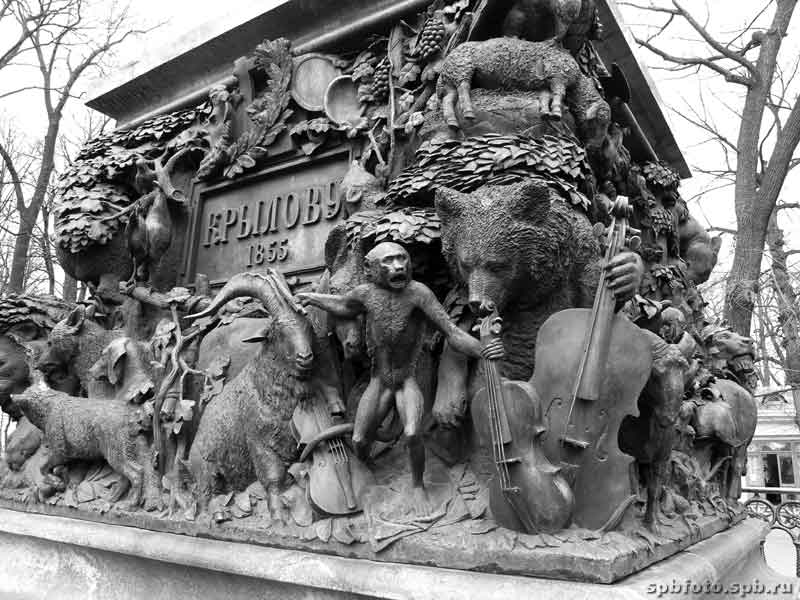 Басня –это          короткий рассказ


форма речи?                                 чаще в стихах, 
герои?                     животные, растения, предметы
как сформулирован вывод?      мораль
авторская позиция?                    скрыта
какой смысл?               иносказательный
Что такое мораль басни?
Мораль – начальные или заключительные строки басни с нравоучительным выводом.
Что такое иносказание?
Иносказание-выражение, содержащее иной, скрытый смысл, аллегория
Алгоритм  работы над басней.
I. Работа с текстом до чтения.
1.Название текста. 
2.Иллюстрация
3.Предположение содержания текста

II. Работа с текстом во время чтения
1.Чтение теста
2.Диалог с автором (задание вопросов автору)
3.Словарная работа

III. Работа с тестом после чтения
1.Ответы на вопросы
2.Выразительное чтение
3.Чтение по ролям.
Квартет
Кварта (от лат. quarto — «четыре»)
Квартет  — музыкальный ансамбль из четырёх музыкантов-исполнителей
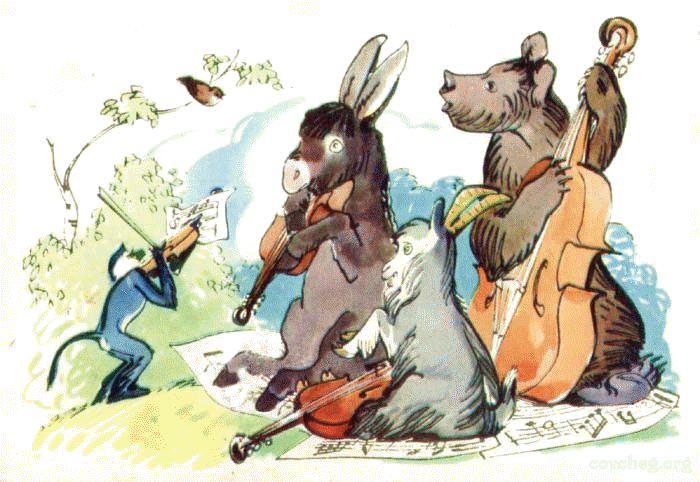 альт
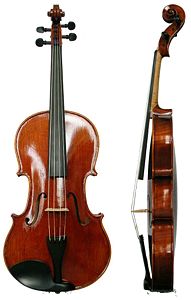 контрабас
скрипка
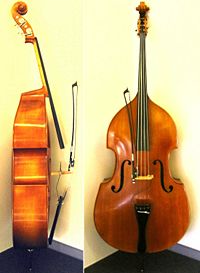 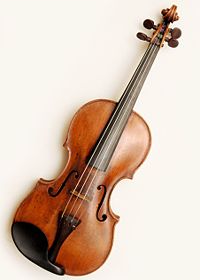 Словарь
Пленять-1. взять в плен
                    2- очаровать, увлечь

Смычок-   слегка изогнутая деревянная палочка с натянутым вдоль нее пучком конских волос, которой водят по струнам для извлечения звуков

Драть-     отрывать
Лад-       согласие, мир, порядок

Сыскал- найти, отыскать
Чинно (чинный)- отвечающий строгим правилам поведения

Пуще прежнего- больше, сильнее такого, как был раньше
Для успешного выполнения любого дела нужны умения и способности.
Не место красит человека, а человек место.
Анализ басни.
1.Где происходят события?
2.Кто герои басни?
3.Какая история описывается?
4.Над кем смеется автор?
5.Есть ли в басне мораль?
Вывод
Почему басни нам всегда интересны и сохраняют свою актуальность?
Памятник Крылову в Санкт-Петербурге в Летнем саду.
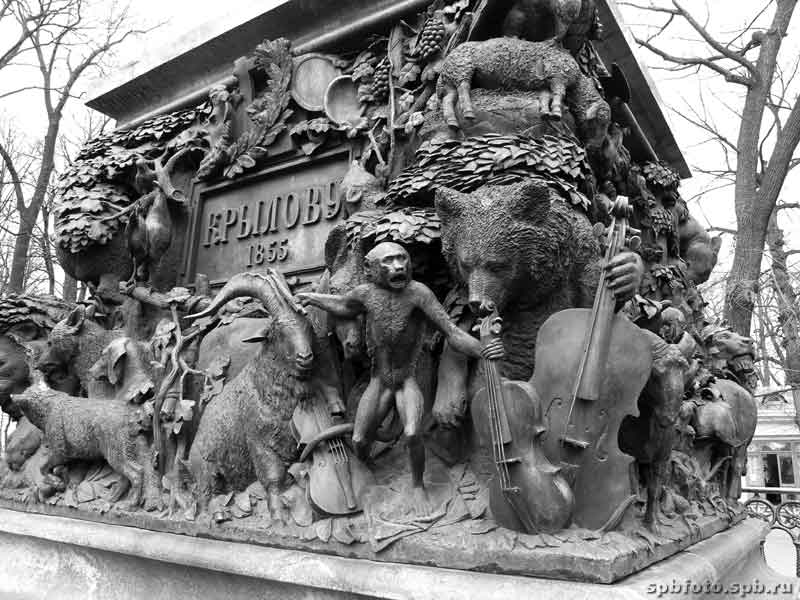 Тема урока:
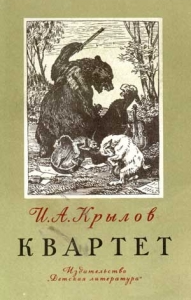 Алгоритм  работы над басней.
I. Работа с текстом до чтения.
1.Название текста. 
2.Иллюстрация
3.Предположение содержания текста

II. Работа с текстом во время чтения
1.Чтение теста
2.Диалог с автором (задание вопросов автору)
3.Словарная работа

III. Работа с тестом после чтения
1.Ответы на вопросы
2.Выразительное чтение
3.Чтение по ролям.
Активность работы на уроке
(Умение работать с литературным текстом)
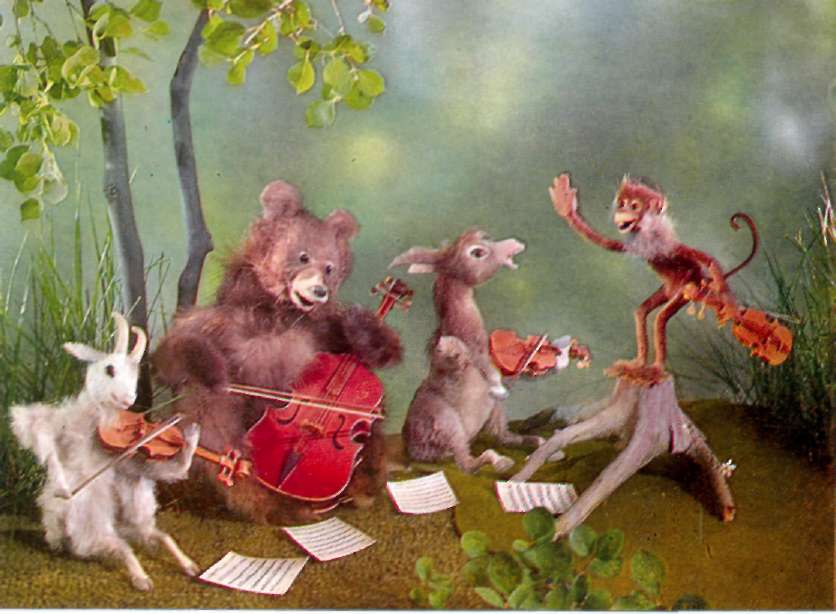 Спасибо за работу!